Maths
To share a total equally between a set number of groups
Miss Sidhu
Welcome to today’s lesson!
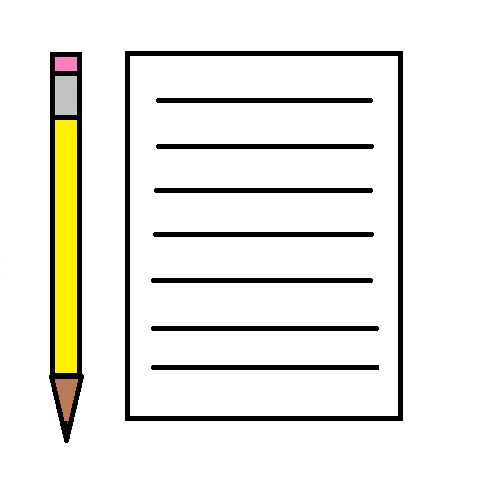 This is lesson five for the topic of ‘Multiplication and Division’.  
You will need:
paper and pencil 
objects to share
There are times when you will have to pause the video to have a go at some of the activities yourself.

Let’s get started!
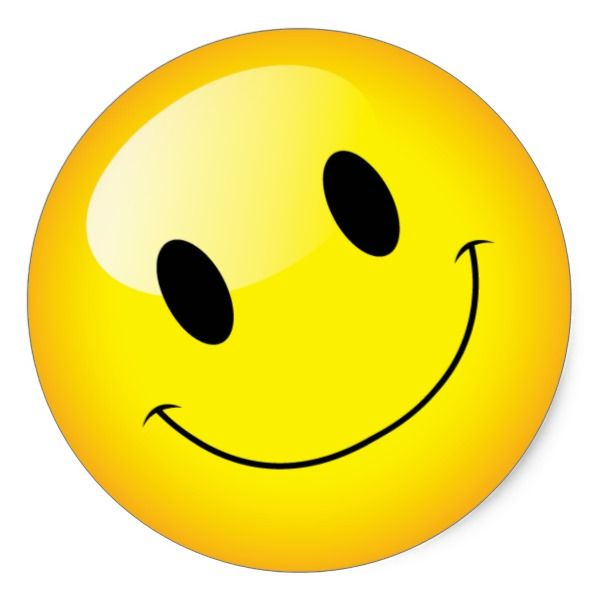 ‹#›
Be prepared….here comes the lesson!
Agenda for the lesson
Here is the outline for this lesson. We are going to look at:

key vocabulary
introducing sharing
sharing equally between groups
an independent task and answers
a final quiz to see what we learnt
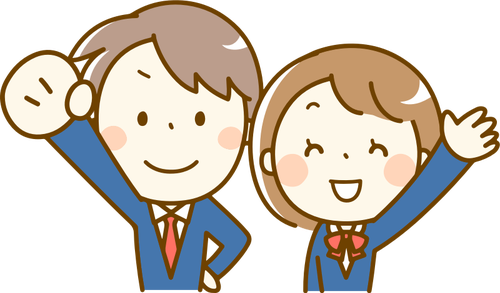 ‹#›
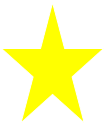 Star Words!
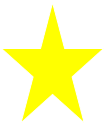 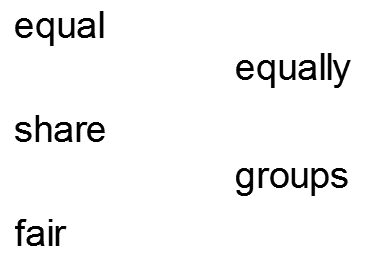 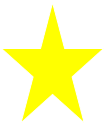 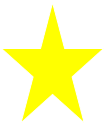 ‹#›
To share a total equally between a set number of groups
Brain teaser!
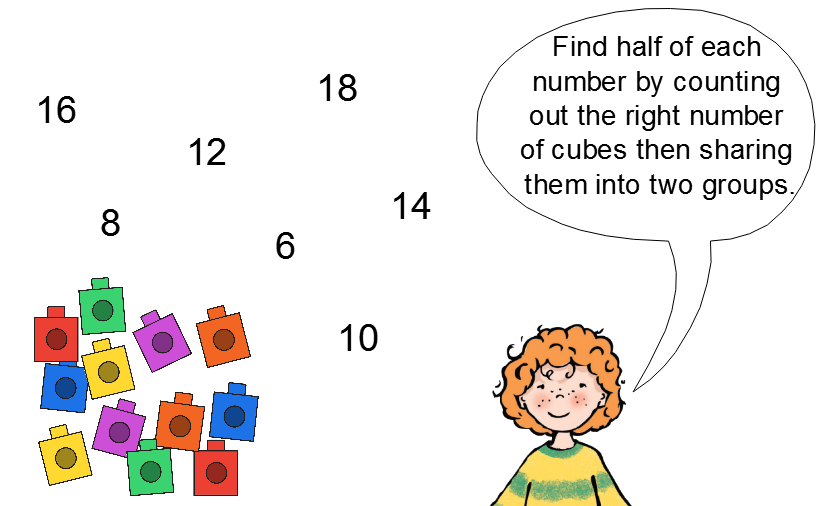 You may want to use objects.
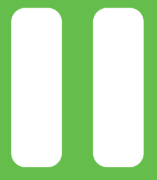 To share a total equally between a set number of groups
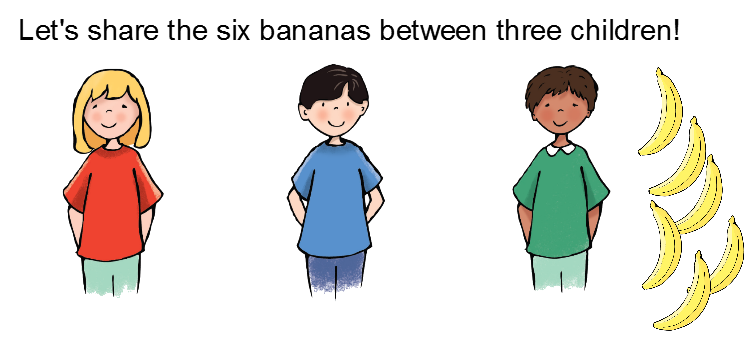 To share a total equally between a set number of groups
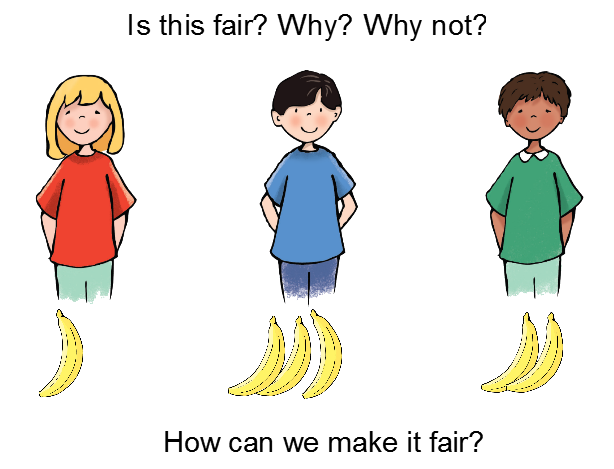 To share a total equally between a set number of groups
How can we share the apples fairly between the baskets?
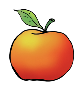 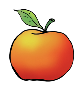 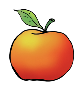 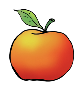 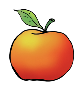 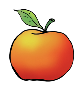 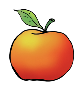 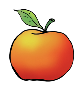 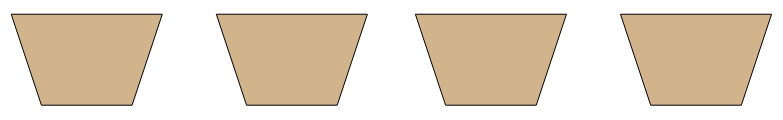 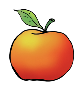 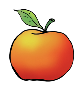 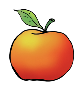 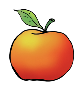 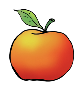 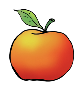 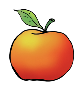 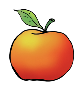 To share a total equally between a set number of groups
How many apples are in each group?
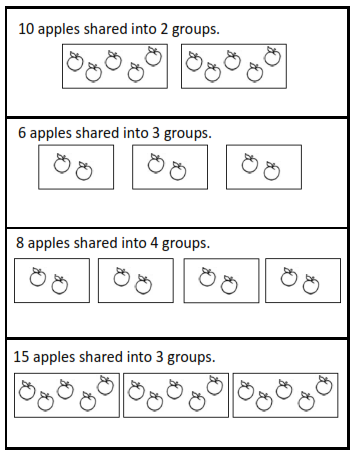 There are 5 apples in each group.
There are 2 apples in each group.
There are 2 apples in each group.
There are 5 apples in each group.
To share a total equally between a set number of groups
Let's divide the 8 strawberries between the 2 plates.
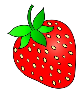 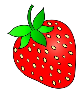 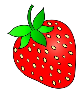 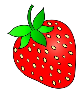 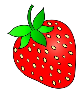 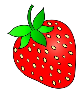 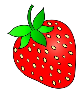 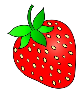 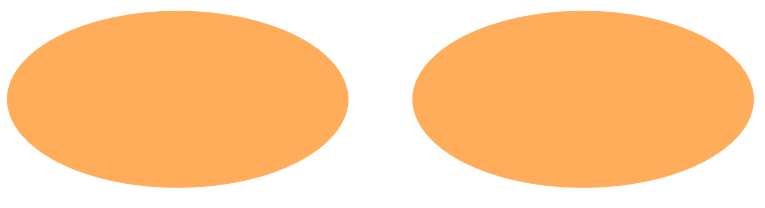 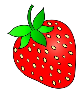 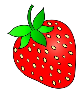 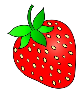 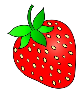 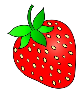 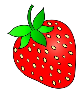 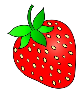 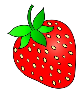 To share a total equally between a set number of groups
Can we show the same idea on the part-whole model?
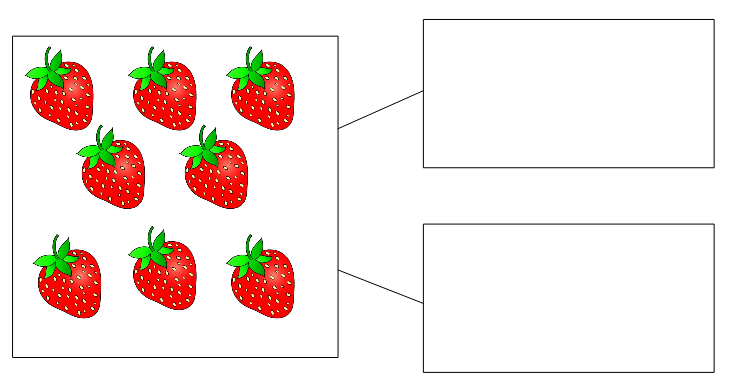 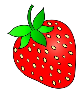 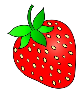 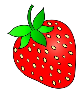 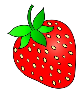 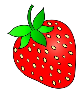 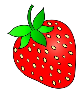 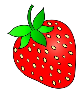 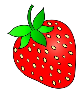 To share a total equally between a set number of groups
Let's divide the 9 strawberries between the 3 plates.
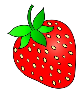 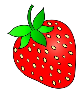 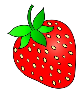 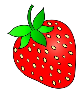 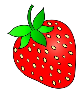 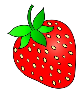 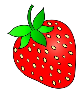 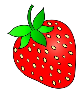 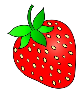 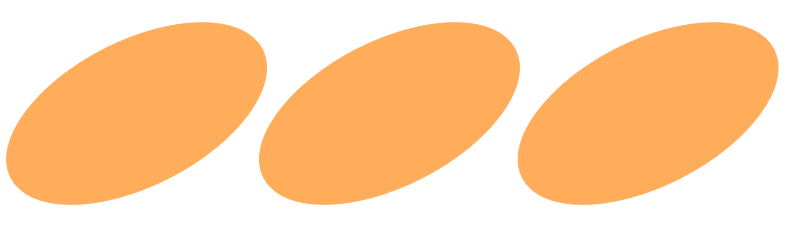 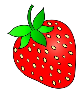 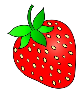 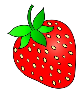 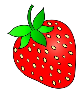 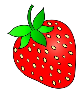 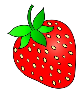 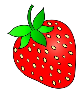 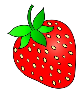 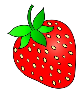 To share a total equally between a set number of groups
Can we show the same idea on the part-whole model?
What do the three parts represent?
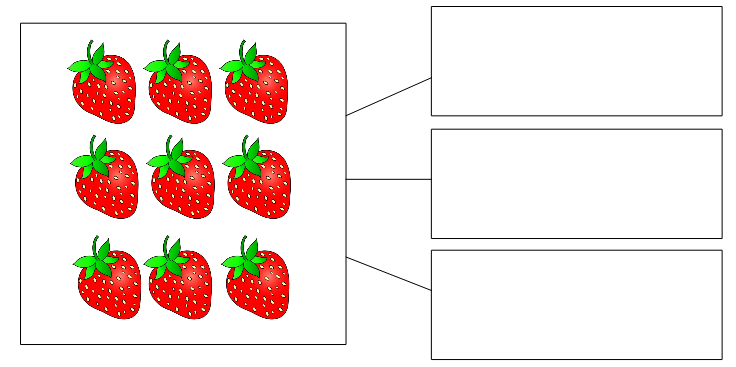 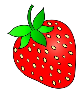 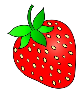 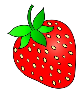 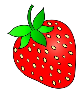 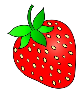 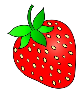 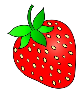 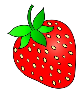 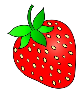 To share a total equally between a set number of groups
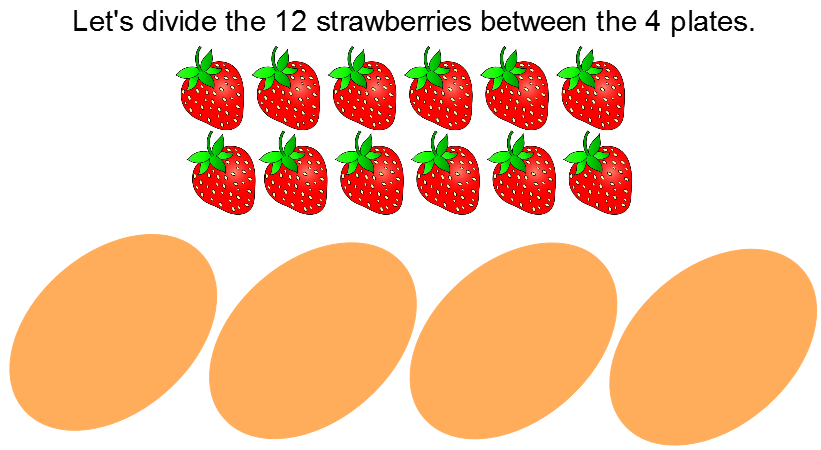 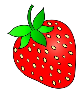 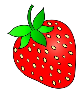 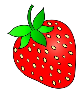 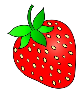 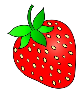 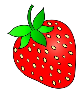 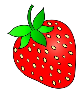 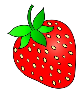 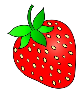 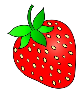 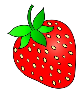 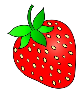 Independent Task 1
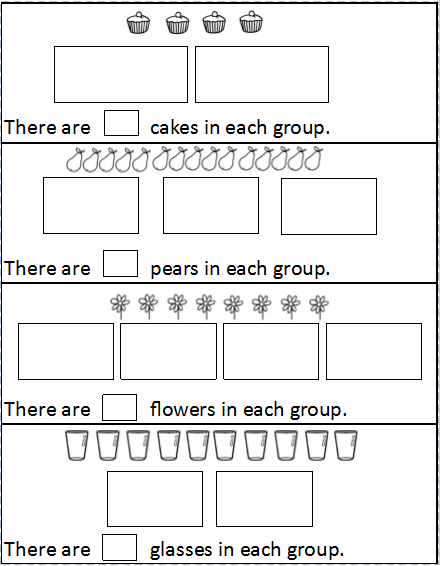 How many objects are in each group?
Remember to draw one and cross it out. 

You may want to use objects to help you.
Independent Task 1 Answers
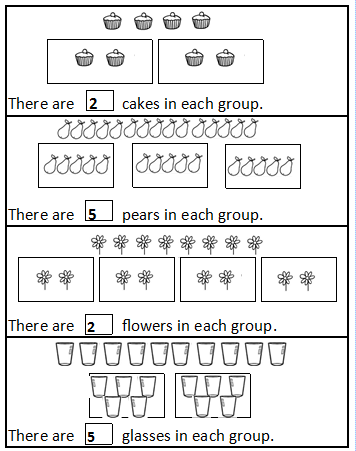 How many objects are in each group?
Challenge
True or false? Explain your answer.
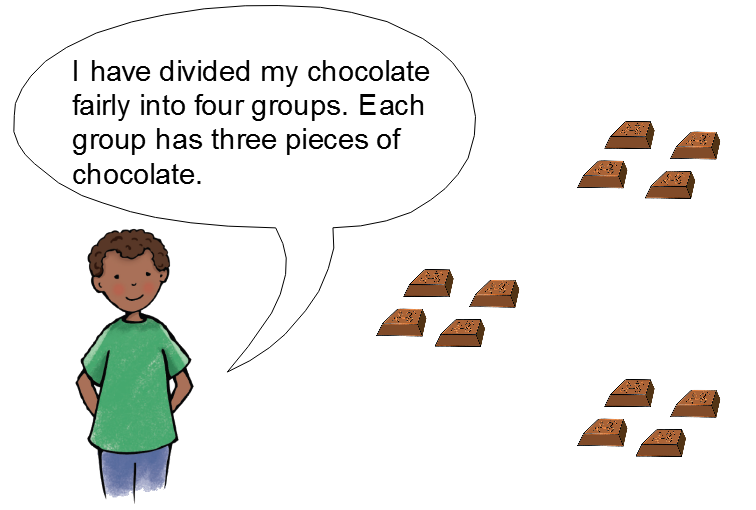 Challenge Answers
True or false? Explain your answer.
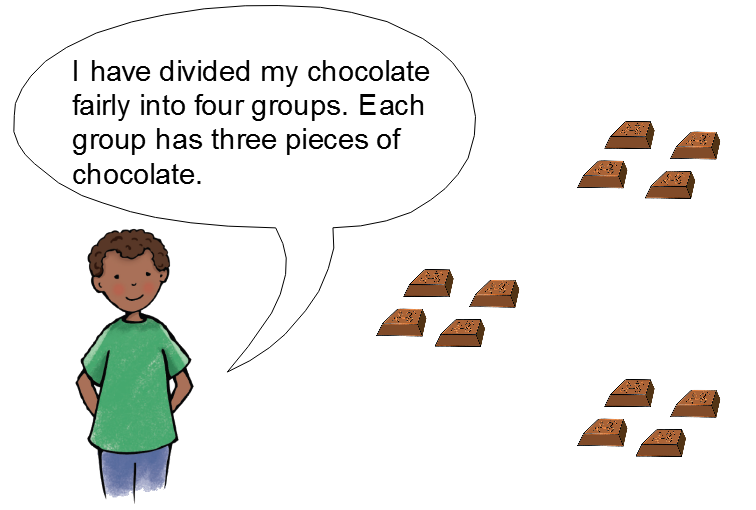 False because the boy has divided his group into three groups instead of four groups. Each group has four pieces of chocolate instead of three pieces.
Well done for all of your super dividing!  Hope you had fun sharing all of the food equally.
 
Don’t forgot to complete your end of lesson quiz.